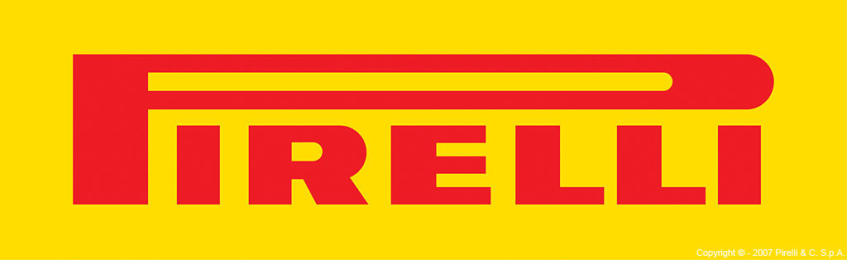 Are You
passionate about automotive?
looking for a Premium Company to start your career? 
competitive with the best? 
an ambassador of change? 
willing to be part of a young and great team?
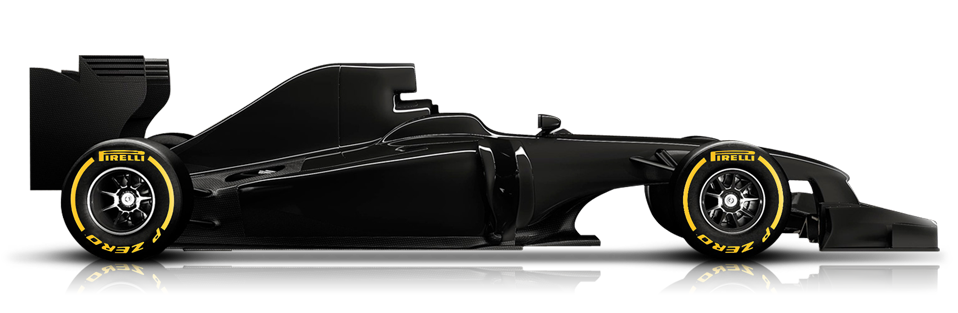 Pirelli Tyres România Pirelli Tyres România is organizing interviews for Talent in Action  (6 months project)
internship program:

We are waiting you on Tuesday, 12th of December at Incesa, Conference room at the 3rd floor from 15:00.

Apply for Pirelli Scholarship! Don’t wait, send your CV  through  the website www.pirelli.ro/cariere



         



Slatina (Olt) Str. Drăgănești, 35 | www.pirelli.ro
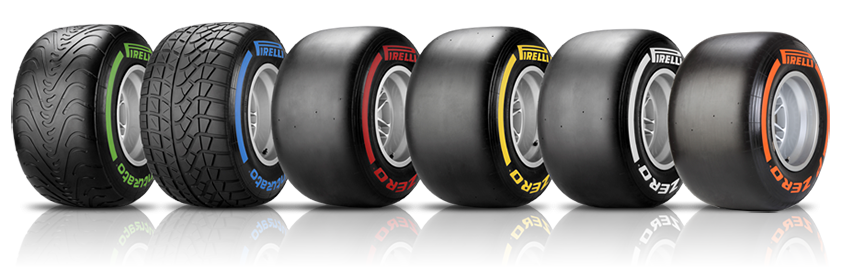 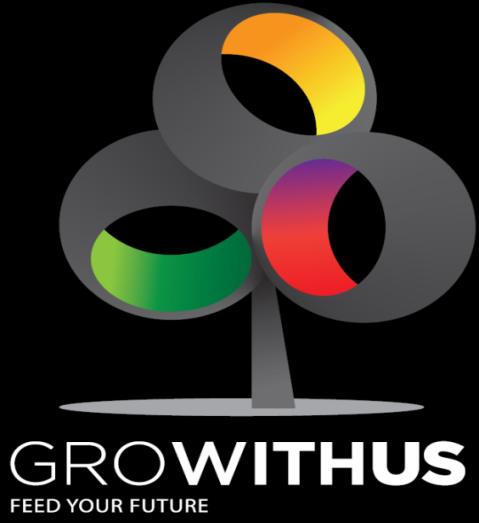